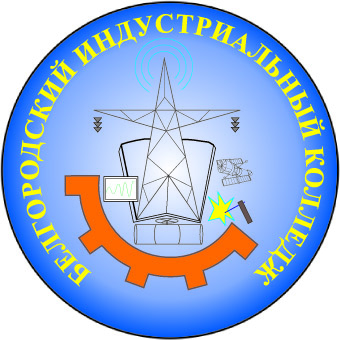 Областное государственное автономное профессиональное образовательное учреждение 
«Белгородский индустриальный колледж»
Оптимизация процесса выдачи дубликатов документов  об образовании
Областное государственное автономное профессиональное образовательное учреждение 
«Белгородский индустриальный колледж»
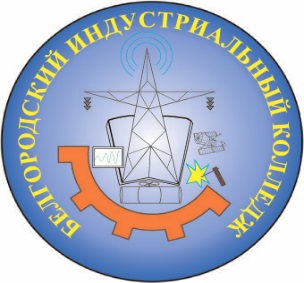 Команда проекта
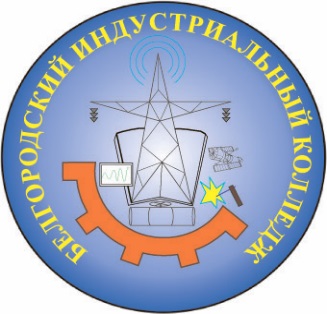 Областное государственное автономное профессиональное образовательное учреждение 
«Белгородский индустриальный колледж»
Шаг 1. Составление паспорта проекта
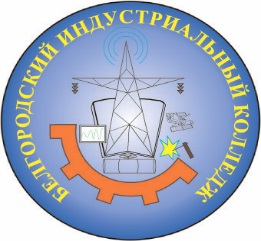 Областное государственное автономное профессиональное образовательное учреждение 
«Белгородский индустриальный колледж»
Карточка проекта
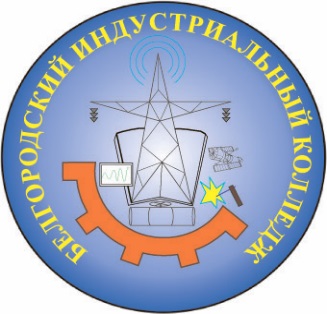 Областное государственное автономное профессиональное образовательное учреждение 
«Белгородский индустриальный колледж»
Шаг 2. Проведение замеров времени по процессу
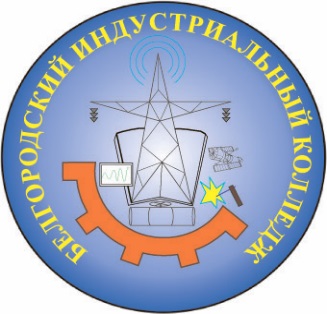 Областное государственное автономное профессиональное образовательное учреждение 
«Белгородский индустриальный колледж»
Проведение замеров времени по процессу
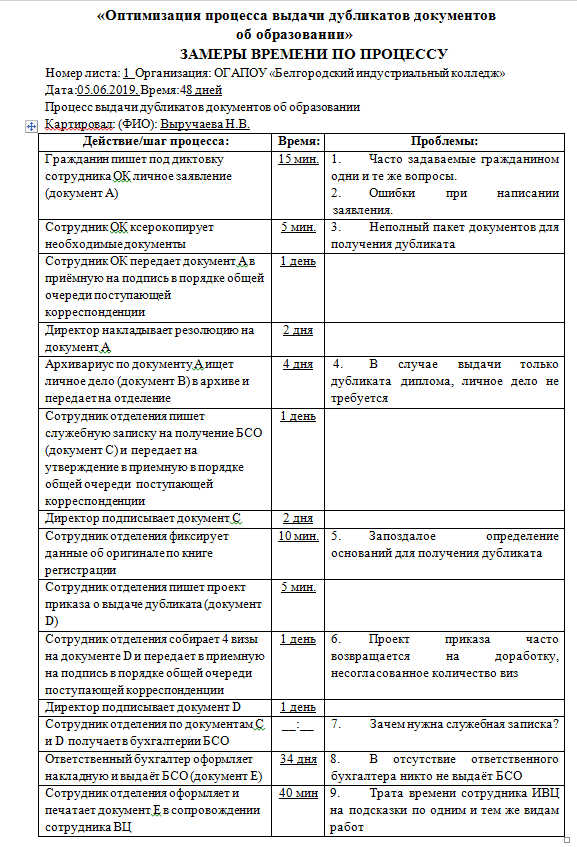 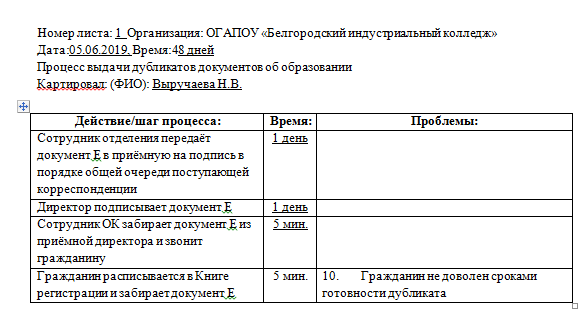 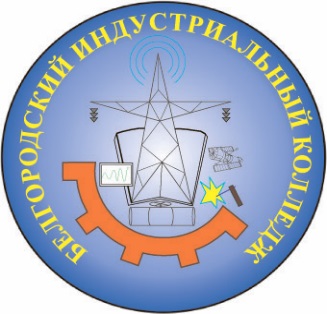 Областное государственное автономное профессиональное образовательное учреждение 
«Белгородский индустриальный колледж»
Шаг 3. Построение карты текущего состояния процесса «Как есть» от входа до выхода с выявлением проблем, влияющих на длительность
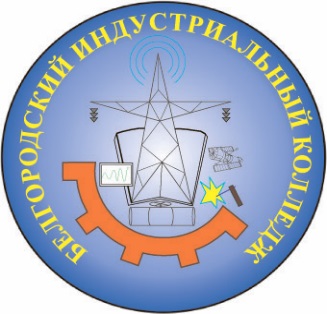 Областное государственное автономное профессиональное образовательное учреждение 
«Белгородский индустриальный колледж»
Карта текущего состояния процесса (начало)
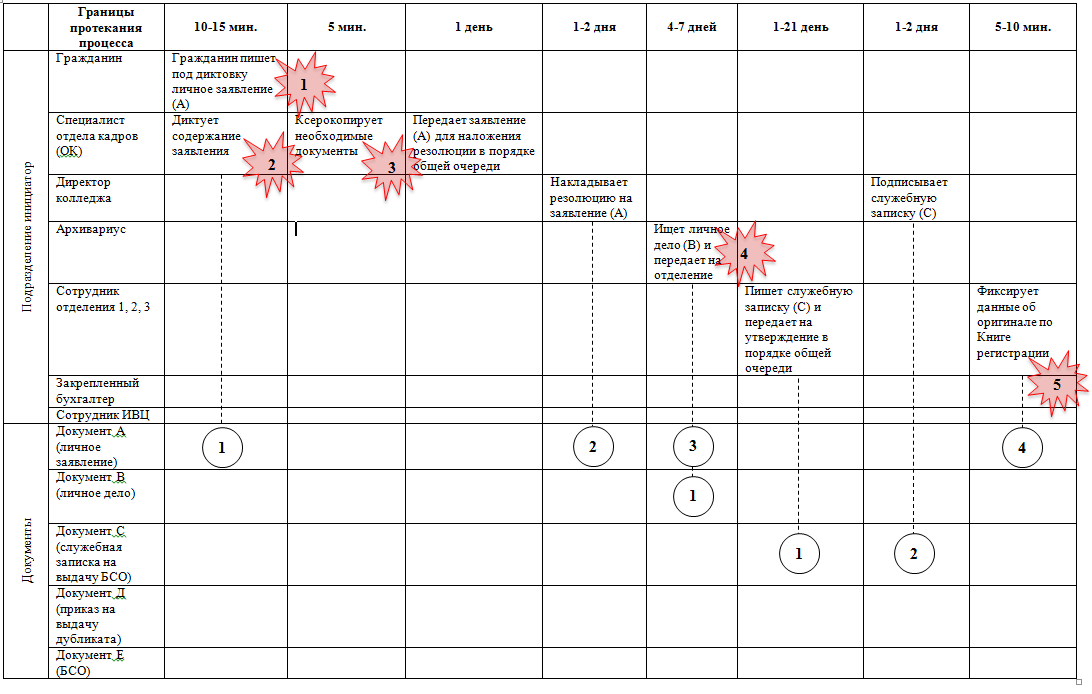 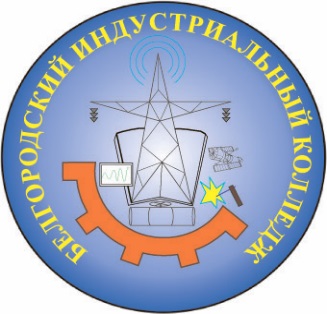 Областное государственное автономное профессиональное образовательное учреждение 
«Белгородский индустриальный колледж»
Карта текущего состояния процесса (окончание)
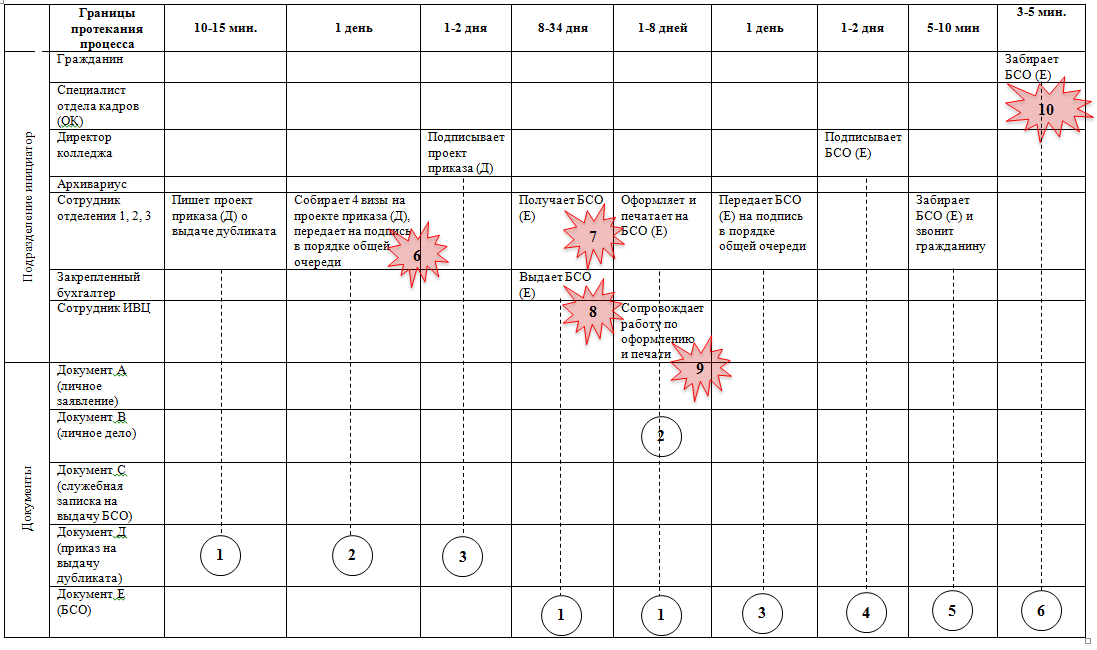 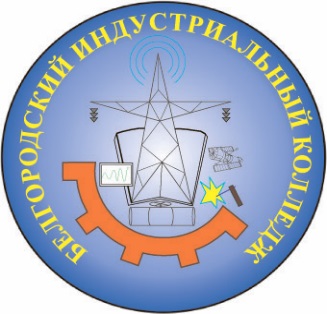 Областное государственное автономное профессиональное образовательное учреждение 
«Белгородский индустриальный колледж»
Выявленные проблемы:
1. Часто задаваемые гражданином вопросы (основания для выдачи дубликатов, сроки выдачи дубликатов, необходимые документы и т.д.).
2. Переписывание личного заявления.
3. Неполный пакет документов.
4. В случае выдачи только дубликата диплома, личное дело не требуется.
5. Несвоевременное определение оснований для получения дубликата.
6. Проект приказа часто возвращается на доработку, разное количество виз.
7. Зачем служебная записка?
8. В отсутствии ответственного бухгалтера никто не выдаёт БСО.
9. Трата времени сотрудника ИВЦ на подсказки по одним и тем же вопросам.
10. Гражданин недоволен сроками готовности дубликатов.
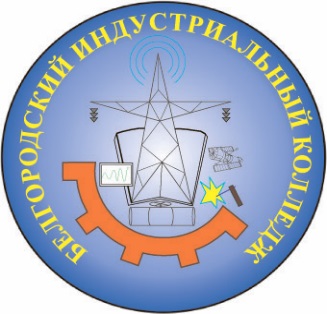 Областное государственное автономное профессиональное образовательное учреждение 
«Белгородский индустриальный колледж»
Шаг 4. Построение пирамиды проблем
Областное государственное автономное профессиональное образовательное учреждение 
«Белгородский индустриальный колледж»
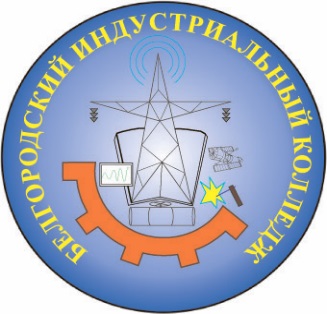 Областное государственное автономное профессиональное образовательное учреждение 
«Белгородский механико-технологический колледж»
Пирамида проблем
Областное государственное автономное профессиональное образовательное учреждение 
«Белгородский индустриальный колледж»
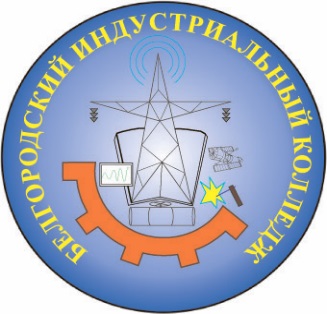 Областное государственное автономное профессиональное образовательное учреждение 
«Белгородский механико-технологический колледж»
Построение диаграммы Парето
Областное государственное автономное профессиональное образовательное учреждение 
«Белгородский индустриальный колледж»
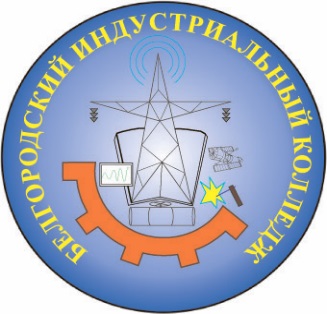 Областное государственное автономное профессиональное образовательное учреждение 
«Белгородский механико-технологический колледж»
Построение диаграммы Исикавы
Неполный пакет документов
Для выдачи дубликата диплома, личное дело не требуется
Переписывание личного заявления
Несвоевременное определение оснований для получения дубликата
Часто задаваемые гражданином вопросы
гражданин не имеет представления о процессе получения дубликатов документов об образовании
потрачено время на обработку заявления гражданина, который может не иметь оснований на получение дубликата документа об образовании
отсутствие перечня необходимых документов
гражданин делает ошибки
информирование  гражданина  только при личном общении или посредством телефона
для  заполнения дубликата диплома достаточно использовать данные из Книги регистрации выдачи дипломов
запись под диктовку
не используются другие источники информирования
отсутствие образца личного заявления
Проблема: временные потери:
заполнение и печать дубликатов документов об образовании отличается от печати документов об образовании
между структурными подразделениями не налажено взаимодействие в процессе выдачи дубликатов документов об образовании
в процессе участвует большое количество структурных подразделений с разным документооборотом
отсутствие инструкции по заполнения и печати дубликатов документов об образовании в автоматизированной системе «1С:Колледж»
отсутствие внутреннего локального акта регламентирующего взаимодействие между структурными подразделениями
не предоставление гражданину дубликата документа об образовании в необходимый для него срок
В отсутствии ответственного бухгалтера никто не выдаёт БСО
Зачем служебная записка?
Трата времени сотрудника ИВЦ на подсказки по одним и тем же вопросам
Проект приказа часто возвращается на доработку, разное количество виз
Гражданин недоволен сроками готовности дубликатов
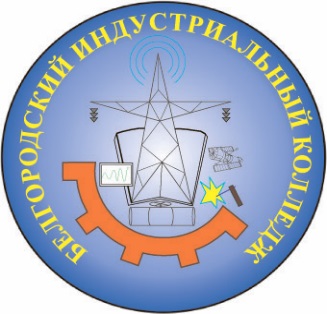 Областное государственное автономное профессиональное образовательное учреждение 
«Белгородский индустриальный колледж»
Шаг 5. Поиск решения проблем с использованием механизма «5 почему?» и определение вклада в цель каждой решенной проблемы
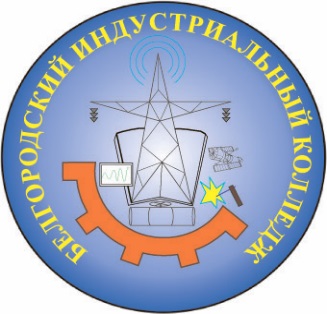 Областное государственное автономное профессиональное образовательное учреждение 
«Белгородский индустриальный колледж»
Принятое решение: создать на официальном сайте страницу для информирования граждан о процессе выдачи дубликатов документов об образовании.
Вклад в достижение цели: от 1 до 2 дней.
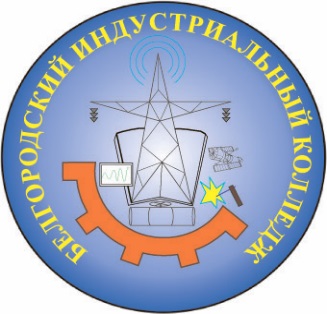 Областное государственное автономное профессиональное образовательное учреждение 
«Белгородский индустриальный колледж»
Принятое решение: Разработать образец личного заявления. 
Вклад в достижение цели:  от 5 до 10 мин.
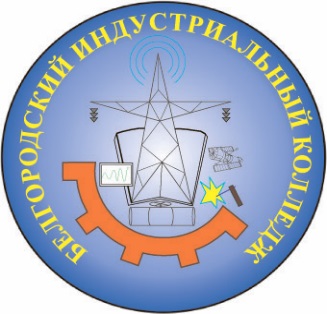 Областное государственное автономное профессиональное образовательное учреждение 
«Белгородский индустриальный колледж»
Принятое решение: Разработать внутренний локальный акт с описанием алгоритмов процесса выдачи дубликатов документов об образовании
Вклад в достижение цели:  от 4 до 7 дней
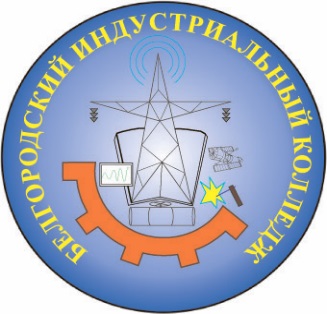 Областное государственное автономное профессиональное образовательное учреждение 
«Белгородский индустриальный колледж»
Принятое решение: Разработать внутренний локальный акт с описанием алгоритма процесса выдачи дубликатов документов об образовании.
Вклад в достижение цели: от 8 до 33 дней.
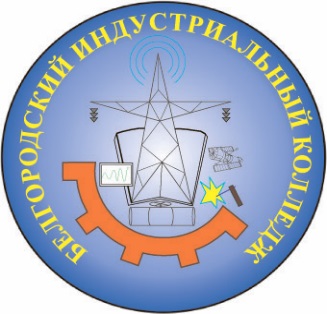 Областное государственное автономное профессиональное образовательное учреждение 
«Белгородский индустриальный колледж»
Принятое решение: разработать внутренний локальный акт, регламентирующий процесс выдачи дубликатов документов об образовании, единые образцы документов
Вклад в достижение цели:  от 9 до 55 дней
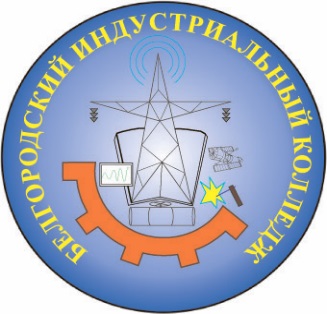 Областное государственное автономное профессиональное образовательное учреждение 
«Белгородский индустриальный колледж»
Принятое решение: разработать инструкцию по заполнения и печати дубликатов документов об образовании в автоматизированной системе «1С:Колледж».
Вклад в достижение цели: от 2 до 8 дней.
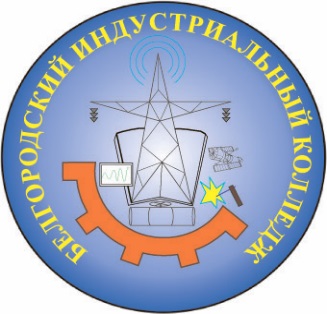 Областное государственное автономное профессиональное образовательное учреждение 
«Белгородский индустриальный колледж»
Принятое решение: Разработать внутренний локальный акт с установлением срока выдачи дубликатов документов об образовании.
Вклад в достижение цели: от 19 до 69 дней.
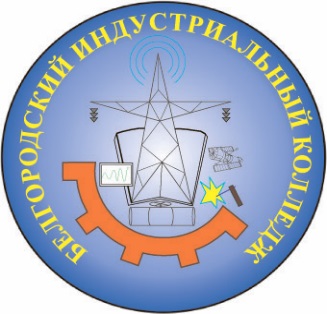 Областное государственное автономное профессиональное образовательное учреждение 
«Белгородский индустриальный колледж»
Шаг 6. Составление идеальной карты процесса
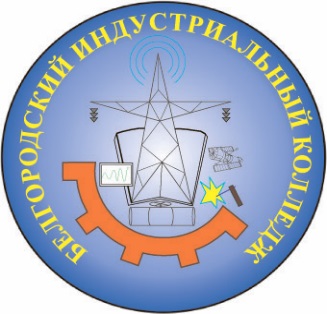 Областное государственное автономное профессиональное образовательное учреждение 
«Белгородский индустриальный колледж»
Карта идеального состояния процесса (начало)
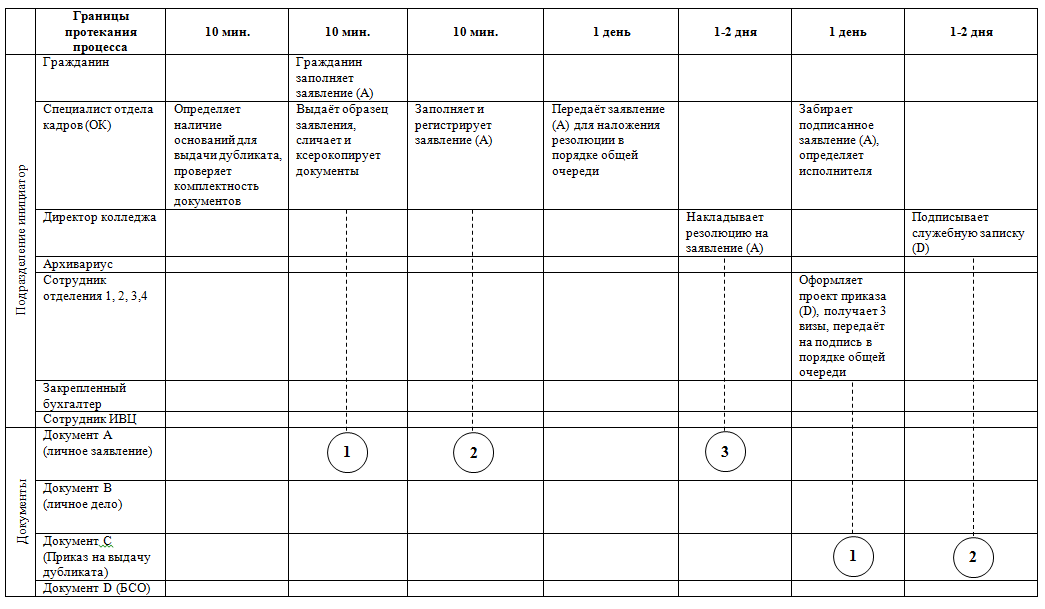 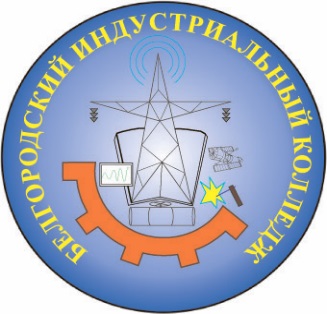 Областное государственное автономное профессиональное образовательное учреждение 
«Белгородский индустриальный колледж»
Карта идеального состояния процесса (продолжение)
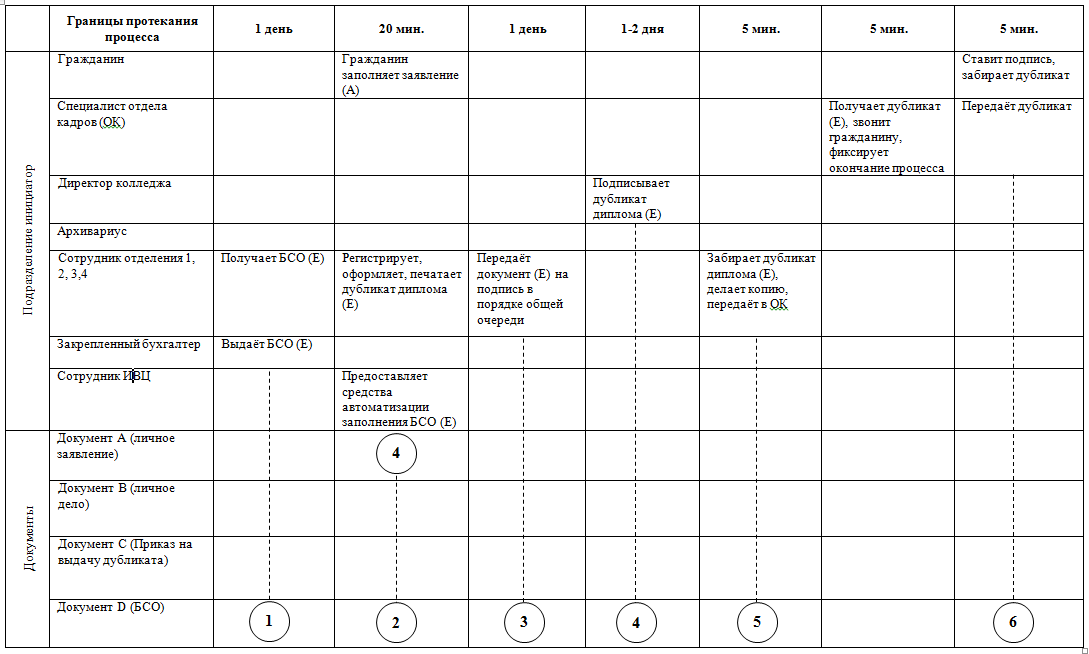 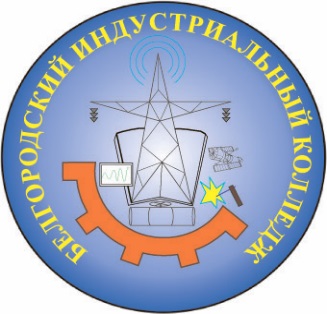 Областное государственное автономное профессиональное образовательное учреждение 
«Белгородский индустриальный колледж»
Карта идеального состояния процесса (продолжение)
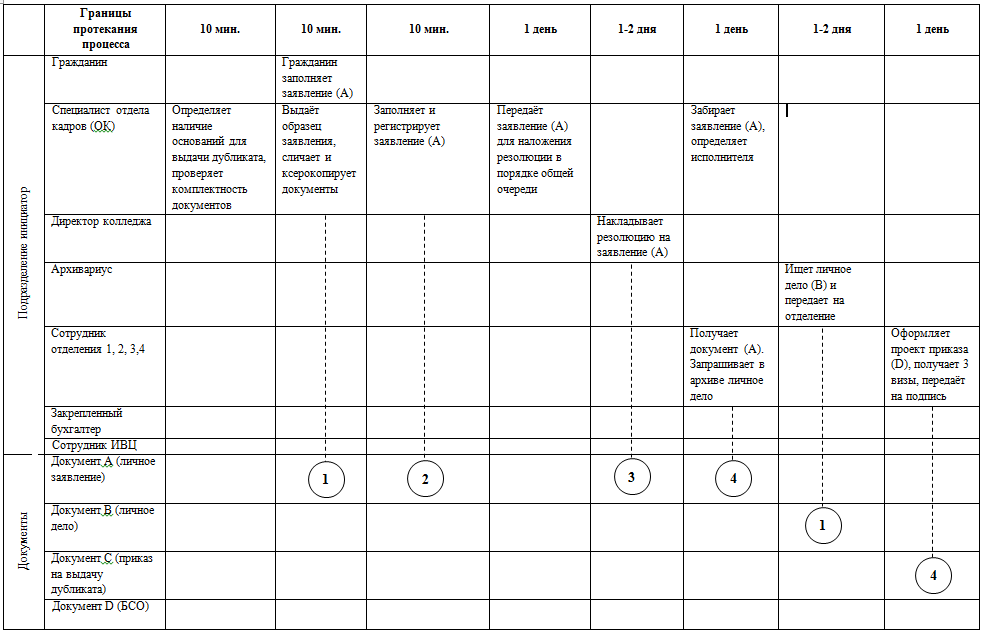 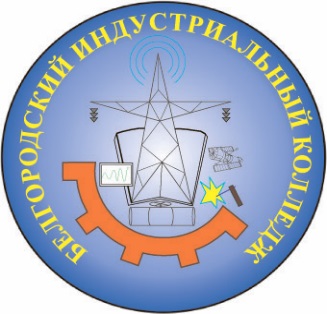 Областное государственное автономное профессиональное образовательное учреждение 
«Белгородский индустриальный колледж»
Карта идеального состояния процесса (окончание)
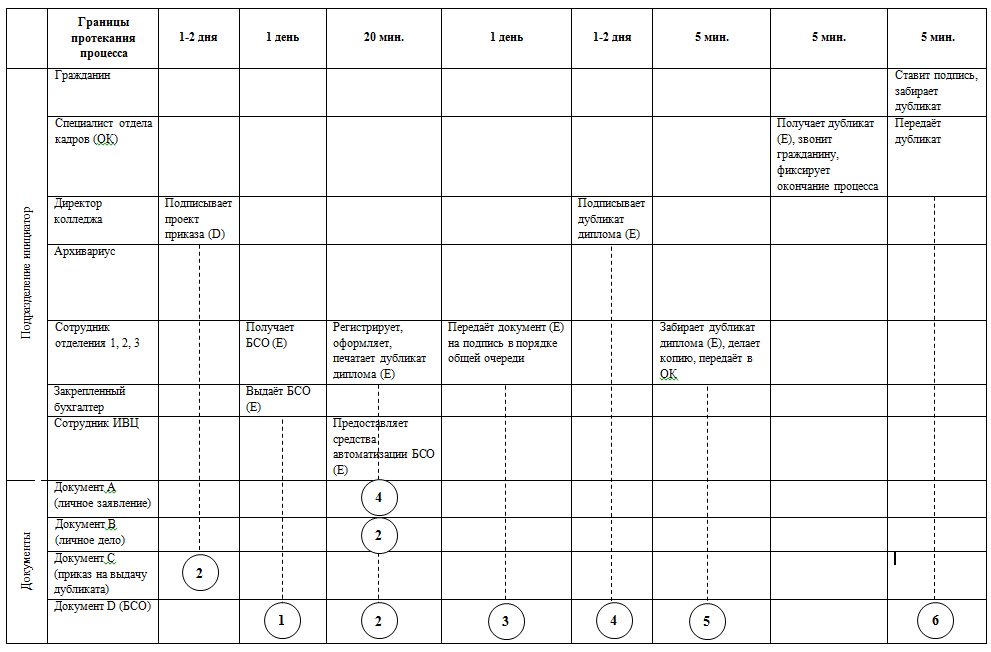 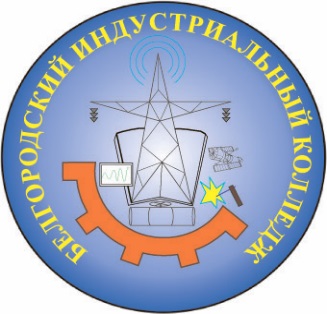 Областное государственное автономное профессиональное образовательное учреждение 
«Белгородский индустриальный колледж»
Шаг 7. Построение целевой карты процесса
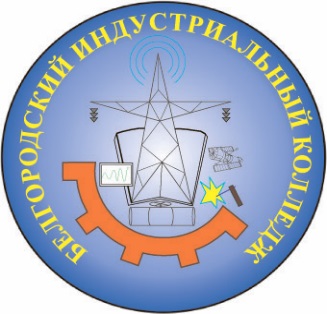 Областное государственное автономное профессиональное образовательное учреждение 
«Белгородский индустриальный колледж»
Карта целевого состояния процесса (начало)
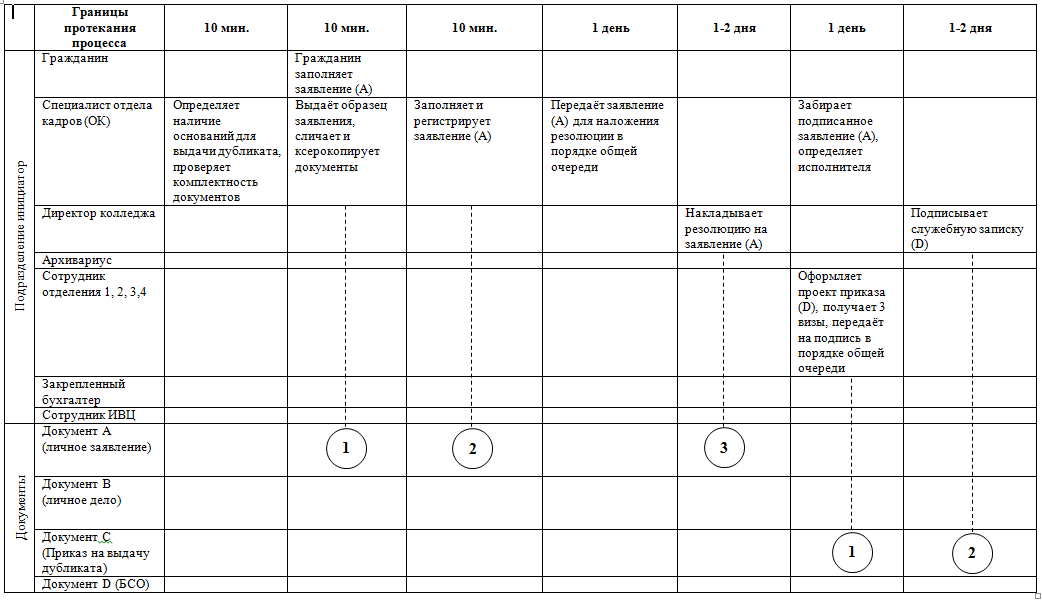 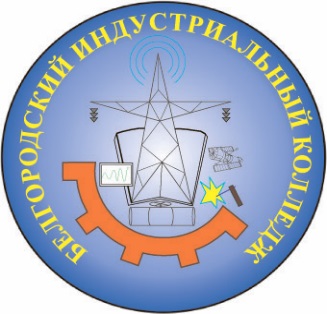 Областное государственное автономное профессиональное образовательное учреждение 
«Белгородский индустриальный колледж»
Карта целевого состояния процесса (продолжение)
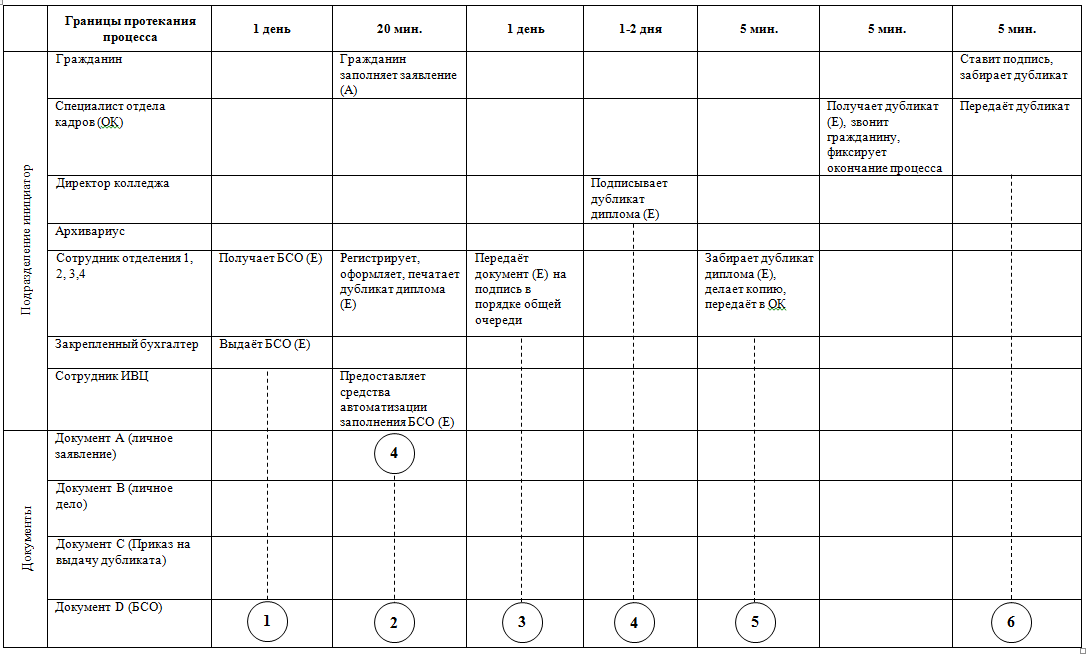 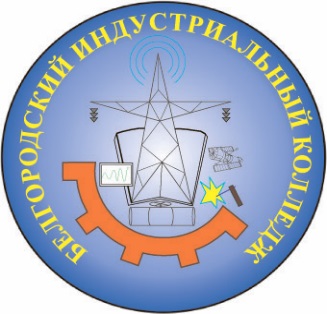 Областное государственное автономное профессиональное образовательное учреждение 
«Белгородский индустриальный колледж»
Карта целевого состояния процесса (продолжение)
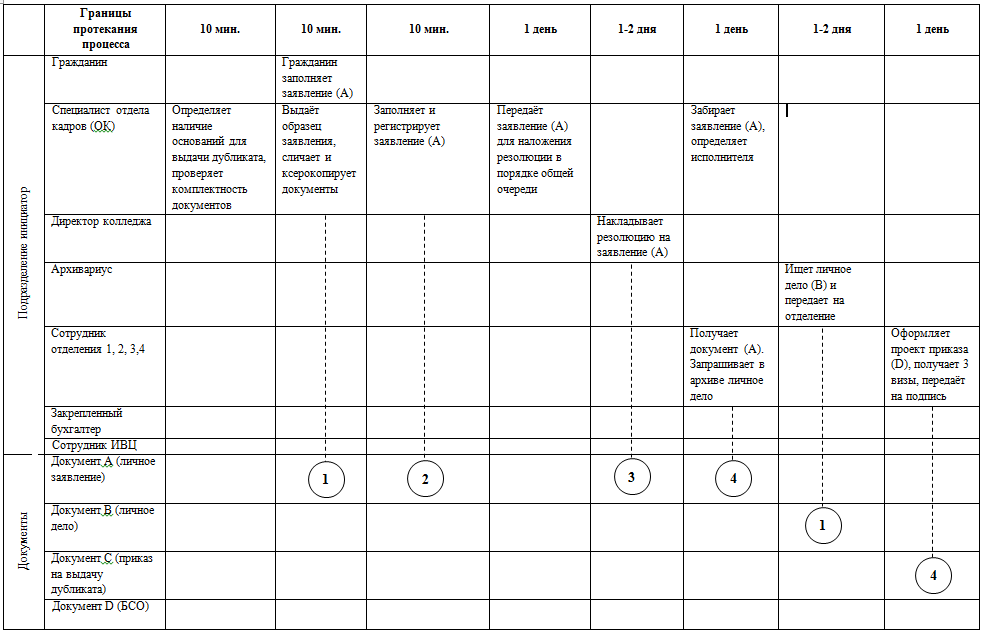 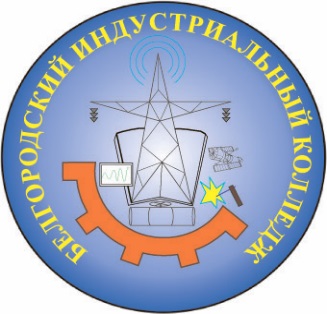 Областное государственное автономное профессиональное образовательное учреждение 
«Белгородский индустриальный колледж»
Карта целевого состояния процесса (окончание)
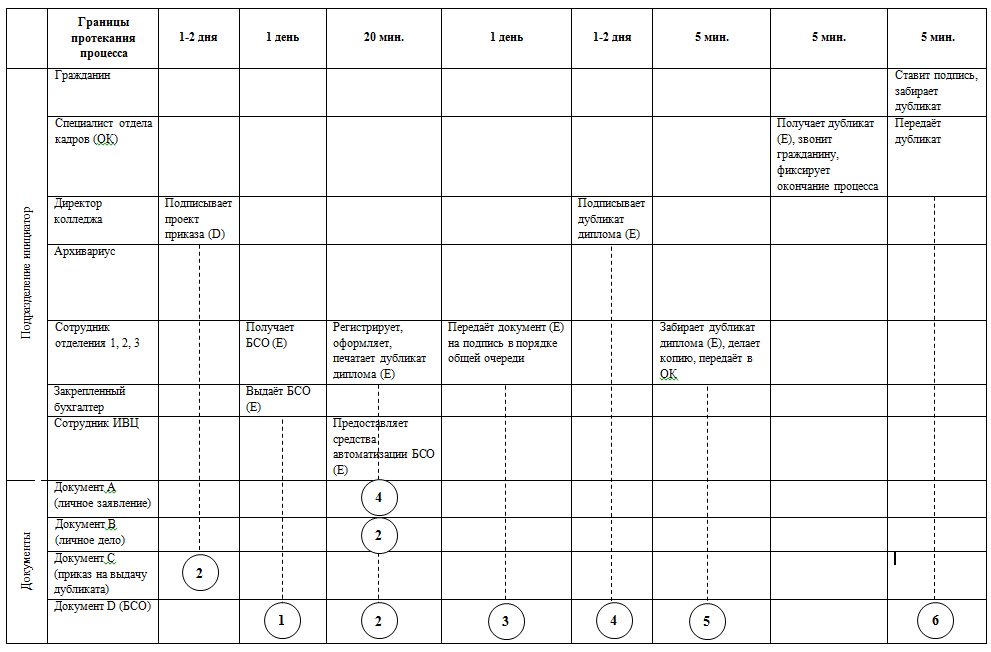 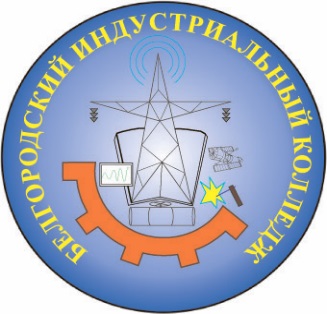 Областное государственное автономное профессиональное образовательное учреждение 
«Белгородский индустриальный колледж»
Шаг 8. Разработка плана мероприятий по решению проблем и определение сроков их решения
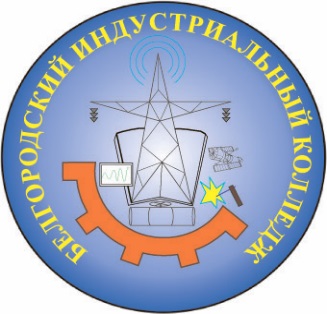 Областное государственное автономное профессиональное образовательное учреждение 
«Белгородский индустриальный колледж»
План мероприятий реализации проекта
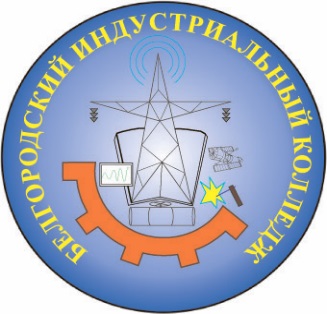 Областное государственное автономное профессиональное образовательное учреждение 
«Белгородский индустриальный колледж»
Шаг 9. Создание «Уголка решенных проблем»
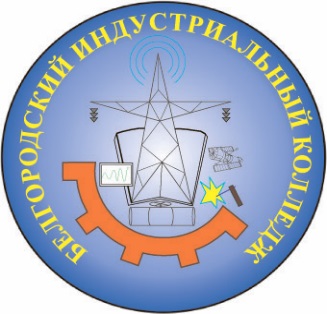 Областное государственное автономное профессиональное образовательное учреждение 
«Белгородский индустриальный колледж»
1. Часто задаваемые гражданином вопросы (основания для выдачи дубликатов, сроки выдачи дубликатов, необходимые документы и т.д.).3. Неполный пакет документов.
Решение:
Назначение ответственного исполнителя за выдачу дубликата диплома об образовании. 
Создание страницы на официальном сайте колледжа.
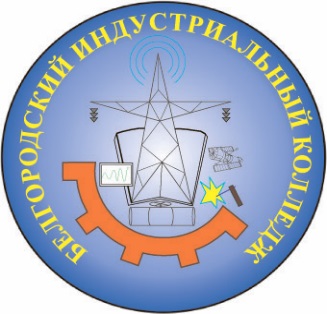 Областное государственное автономное профессиональное образовательное учреждение 
«Белгородский индустриальный колледж»
2 – Переписывание личного заявления.
Решение:
Разработать образец заявления на выдачу документов об образовании.
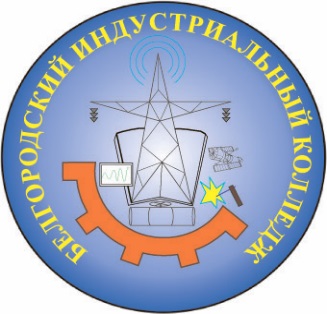 Областное государственное автономное профессиональное образовательное учреждение 
«Белгородский индустриальный колледж»
4. В случае выдачи только дубликата диплома, личное дело не требуется.5. Несвоевременное определение оснований для получения дубликата.8. В отсутствии ответственного бухгалтера никто не выдаёт БСО.10. Гражданин недоволен сроками готовности дубликатов.
Решение:
Разработать Регламент выдачи дубликатов документов об образовании в ОГАПОУ «Белгородский индустриальный колледж».
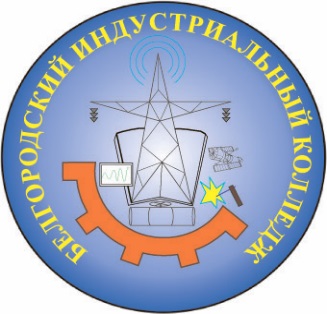 Областное государственное автономное профессиональное образовательное учреждение 
«Белгородский индустриальный колледж»
6. Проект приказа часто возвращается на доработку, разное количество виз.7. Зачем служебная записка?
Решение:
Разработать единый образец приказа о выдачи ответственному лицу БСО.
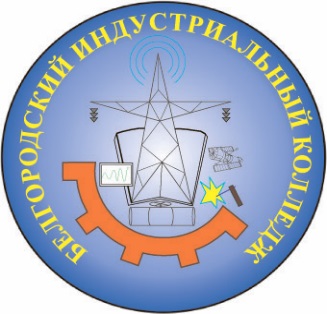 Областное государственное автономное профессиональное образовательное учреждение 
«Белгородский индустриальный колледж»
9. Трата времени сотрудника ИВЦ на подсказки по одним и тем же вопросам.
Решение:
Разработать инструкцию для сотрудника отделения по работе в автоматизированной системе печати документов об образовании и по работе с принтером.
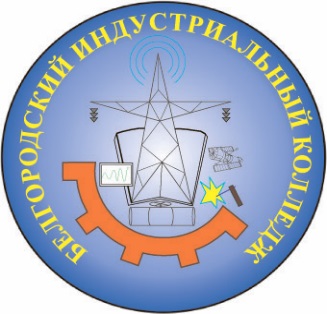 Областное государственное автономное профессиональное образовательное учреждение 
«Белгородский индустриальный колледж»
Шаг 10. Подготовка чек-листа
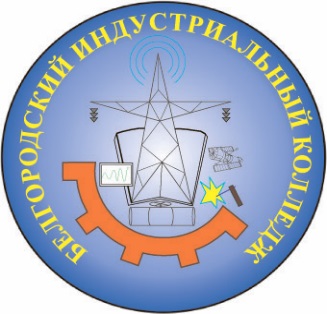 Областное государственное автономное профессиональное образовательное учреждение 
«Белгородский индустриальный колледж»
Чек-лист проекта
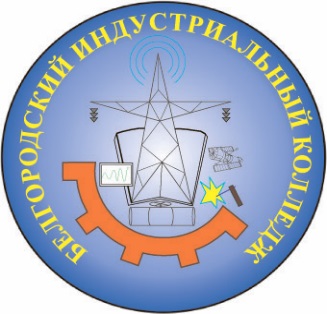 Областное государственное автономное профессиональное образовательное учреждение 
«Белгородский индустриальный колледж»
Шаг 11. Проведение производственного анализа проекта
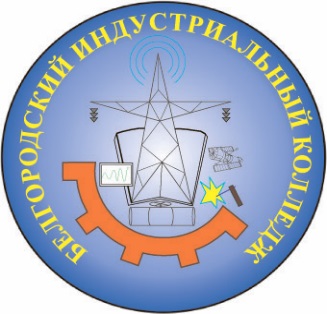 Областное государственное автономное профессиональное образовательное учреждение 
«Белгородский индустриальный колледж»
Степень удовлетворенности системой взаимодействия участниками процесса
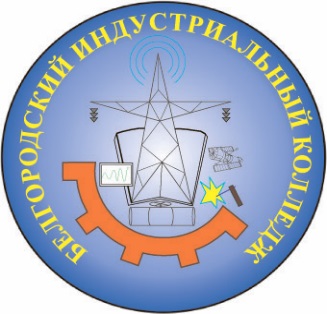 Областное государственное автономное профессиональное образовательное учреждение 
«Белгородский индустриальный колледж»